Hoofdstuk 5
Welzijnsdilemma
§ 5.1 Welzijn en werken
Basisbehoeften: elementen die mensen nodig hebben om gelukkig te leven.
> Voorbeeld: genoeg drinkwater of een een groep vrienden.

Welzijn: hoeveel je van de basisbehoeften hebt of hebt gekregen
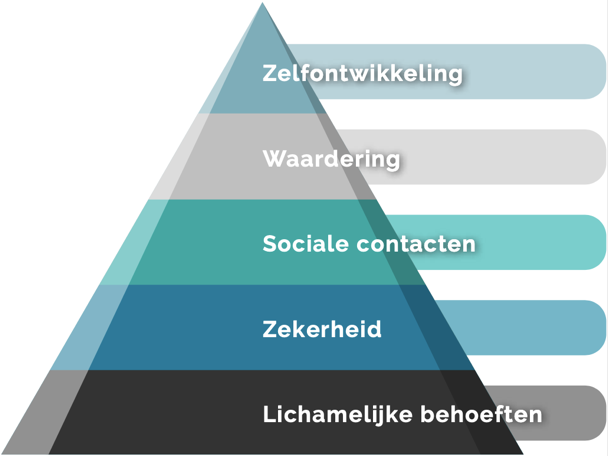 www.maatschappij-leer.nl
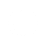 § 5.1 Welzijn en werken
www.maatschappij-leer.nl
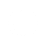 § 5.1 Welzijn en werken
www.maatschappij-leer.nl
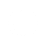 § 5.1 Welzijn en werken
Op welke manier is Mourad in dit filmpje aan een baan gekomen?
www.maatschappij-leer.nl
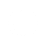 § 5.1 Welzijn en werken
Verplicht solliciteren: als je werkloos bent, krijg je een WW-uitkering van de overheid. Je moet dan 4 keer per maand een sollicitatiebrief sturen.

In dit filmpje van de VVD wordt uitgelegd waarom ze vóór verplicht solliciteren zijn.
www.maatschappij-leer.nl
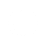 [Speaker Notes: WW betekent Werkloosheidswet]
§ 5.1 Welzijn en werken
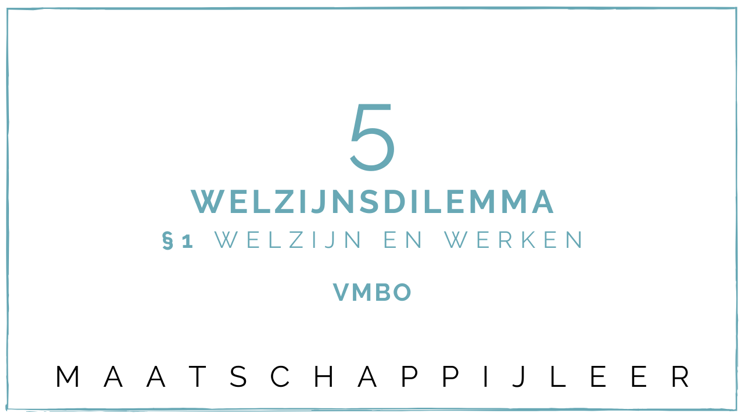 YouTube:




Extra materiaal op maatschappij-leer.nl
www.maatschappij-leer.nl
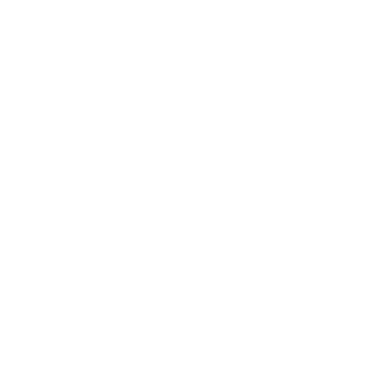 § 5.2 Welzijn in Nederland
Sociale ongelijkheid: als verschillen tussen mensen gevolgen hebben voor de manier waarop zij behandeld of gewaardeerd worden.

Drie soorten ongelijkheid











Met welke soort ongelijkheid heeft het kunnen betalen van de bijlessen te maken in dit filmpje?
www.maatschappij-leer.nl
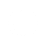 [Speaker Notes: Antwoord: ongelijke verdeling van bezit]
§ 5.2 Welzijn in Nederland
Elitecultuur: mensen met meer bezit, macht en aanzien.
> Voorbeeld: vaker naar het museum of luxe vakanties.

Massacultuur: de groep mensen die wat minder hebben.
> Voorbeeld: een goedkopere auto en minder vakanties.
www.maatschappij-leer.nl
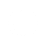 § 5.2 Welzijn in Nederland
Maatschappelijke ladder: een ladder waarop mensen worden ingedeeld op basis van hun bezit, macht en aanzien.
> Voorbeeld: een directeur staat hoger dan een winkelmedewerker omdat hij meer verdient.

Sociale mobiliteit: het stijgen en dalen op de maatschappelijke ladder.
> Voorbeeld: door een hogere opleiding, ga je meer verdienen en kom je hoger op de maatschappelijke ladder.

Bekijk dit filmpje waarin sociale mobiliteit wordt uitgelegd.
www.maatschappij-leer.nl
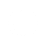 § 5.2 Welzijn in Nederland
Positieverwerving: dat mensen zelf iets doen om hogerop de maatschappelijke ladder te komen.
Voorbeeld: het volgen van een hogere opleiding.

Positietoewijzing: dat mensen niet zelf iets kunnen doen aan hun positie op de maatschappelijke ladder.
Voorbeeld: als meisje makkelijker een baan vindt in een bedrijf dan een jongen.

In dit filmpje (0.00-0.31) wordt uitgelegd wat de invloed van je afkomst is op je positie op de maatschappelijke ladder.
www.maatschappij-leer.nl
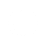 § 5.2 Welzijn in Nederland
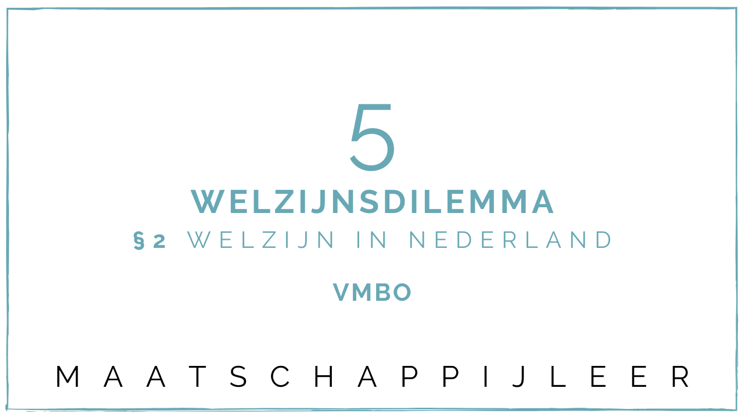 YouTube:




Extra materiaal op maatschappij-leer.nl
www.maatschappij-leer.nl
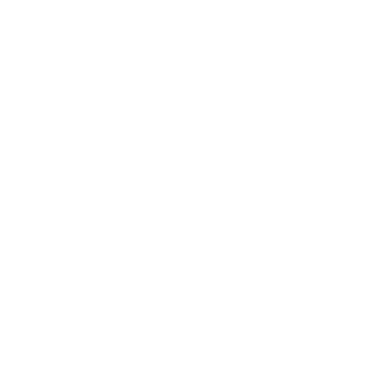 § 5.3 Welzijnsdilemma in de praktijk
Welzijnsdilemma: hoeveel verschil mag er in welzijn zijn?

Bestaanszekerheid: dat de overheid zorgt voor het welzijn van haar inwoners.
> Voorbeeld: de overheid zorgt voor goede gezondheidszorg.

Eigen verantwoordelijkheid: als mensen zelf voor hun welzijn moeten zorgen.
> Voorbeeld: mensen die meer verdienen moeten meer belasting betalen.
www.maatschappij-leer.nl
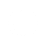 § 5.3 Welzijnsdilemma in de praktijk
Planeconomie: een systeem waarin de overheid de economie beheert en daar allemaal plannen voor maakt.
Extreem-links
> Voorbeeld: Zijderoute van China of eten in Noord-Korea.


Nachtwakersstaat: een systeem waarbij de overheid alleen voor het leger en de politie zorgt en de mensen zelf verantwoordelijkheid hebben.
Extreem-rechts
www.maatschappij-leer.nl
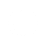 § 5.3 Welzijnsdilemma in de praktijk
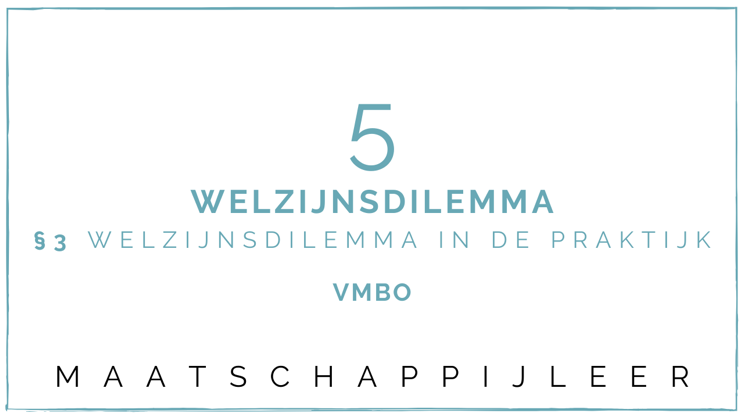 YouTube:




Extra materiaal op maatschappij-leer.nl
www.maatschappij-leer.nl
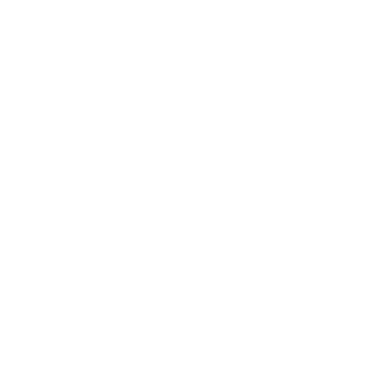 § 5.4 Welzijnsdilemma in Nederland
Solidariteit: dat mensen voor zichzelf moeten zorgen, maar dat de overheid helpt als dat nodig is.
> Voorbeeld: een aanvullende beurs voor als je student bent.

Verzorgingsstaat: een samenleving waarin de overheid zorgt dat alle mensen in hun basisbehoeften kunnen voorzien.
> Voorbeeld: door een uitkering als je werkloos bent. Hierdoor kan je toch eten kopen.

Participatiesamenleving: een samenleving waarin burgers meer verantwoordelijkheid nemen voor elkaars welzijn. De overheid ondersteunt hen daarbij.
www.maatschappij-leer.nl
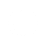 [Speaker Notes: Filmpje van 0.06-1.23]
§ 5.4 Welzijnsdilemma in Nederland
www.maatschappij-leer.nl
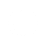 § 5.4 Welzijnsdilemma in Nederland
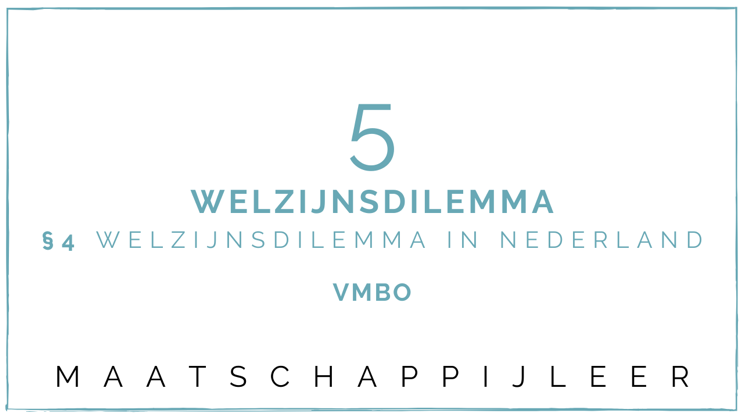 YouTube:




Extra materiaal op maatschappij-leer.nl

Quiz bij hoofdstuk 5
www.maatschappij-leer.nl
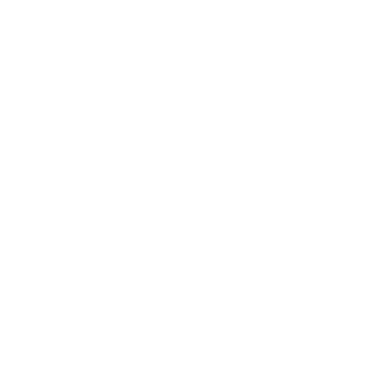 Doelen hoofdstuk 5
Ik kan 5 basisbehoeften noemen als reden om te werken.
Ik kan 6 manieren noemen om een baan te vinden.
Ik kan uitleggen wat sociale ongelijkheid is.
Ik kan het verschil tussen een elitecultuur en een massacultuur uitleggen.
Ik kan uitleggen wat de maatschappelijke ladder is en hoe mensen kunnen dalen en stijgen op die ladder.
Ik kan uitleggen wat het verschil tussen positieverwering en positietoewijzing is.
Ik kan noemen wat het welzijnsdilemma is en welke waarden erbij horen.
Ik kan uitleggen dat Nederland in het verleden anders omging met het welzijnsdilemma dan nu.
Ik kan 2 landen noemen die anders omgaan met het welzijnsdilemma.
Ik kan 5 grondwetsartikelen noemen die passen bij het welzijnsdilemma.
www.maatschappij-leer.nl
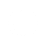